Муниципальное бюджетное образовательное учреждение 
средняя общеобразовательная школа №9
Психолого-педагогические технологии развития мышления у младших школьников с ЗПР
Педагог-психолог Тихонова Евгения Александровна
Дивногорск 2025
01
02
Актуальность
Закон об образовании в РФ от декабря 2012
Обобщенная трудовая функция «В» профессионального стандарта педагога-психолога № 509
03
Самая многочисленная группа обучающихся с ОВЗ – это дети с ЗПР
02
01
Задачи:
Цель
Повышение качества инклюзивного образования, посредством комплексного развития у обучающихся ЗПР операций мышления. 
Разработать и внедрить программу с учетом современных психолого-педагогических технологий развития мышления у младших школьников с ЗПР.
Составление и внедрение комплексной программы по развитию мышления у младших школьников с ЗПР с использованием психолого-педагогических технологий;
Познавательная задача: развитие познавательной сферы (мышления), посредством развития мыслительных операций у обучающихся.
Основные понятия
ЗПР - пограничная форма интеллектуальной недостаточности, личностная незрелость, негрубое нарушение познавательной сферы, синдром временного отставания психики в целом или отдельных ее функций. Главный признак ЗПР – несоответствие интеллектуальных возможностей возрасту.
Основные понятия
Мышление – когнитивный процесс, который представляет собой высший уровень познавательной и творческой активности человека, которая связана с решением задач теоретичной и практической направленности. 

Мышление – процесс опосредованного познания  действительности.
Основные понятия
Сравнение – два или несколько объектов сравниваются между собой и определяются их тождество и различия. 
Анализ – расчленение предмета на составляющие его элементы с последующим их сравнением. 
Синтез – объединение частей в целое, для познания свойств целого, а также мысленное сочетание отдельных свойств предмета или явления. 
Обобщение – мысленное объединение предметов или явлений на основе их существенных свойств и признаков; процесс сведения менее общих понятий к более общим.
Аналогия – перенос знаний об одном предмете/явлении на другой (менее изученный или недоступный для изучения)
Индукция – переход от общего к частному. 
Дедукция – умозаключение, от частного к общему.
01
Психодиагностический блок
Диагностика «Нелепицы» 
Методика «Определение понятий, объяснение причин, выявление сходства и различий в объектах» 
Методика «Исключение лишнего» 
Прогрессивные матрицы Равена (цветовые серии А, Ав, В) 
Методика «Исследование развития мыслительных операций» Э.Ф. Замбаувичене
Этапы реализации
Первичные результаты
-	определение понятий, объяснение причин, выявление сходства и различий в объектах у обучающихся на низком или очень низком уровнях;
-	обучающиеся способны к абстрагированию, умеют выделять существенные признаки предметов при использовании невербального материала, однако развитие такой формы мышление как обобщение остается на низком уровне;
-	у обучающихся низкая способность к абстрагированию, не всегда выделяют существенные признаки предметов при использовании вербального материала;
-	уровень развития анализа основных элементов структуры и раскрытие связей между ними, а также уровень развития определения недостающих частей структуры и сличение ее с представленными образцами, показал, что у 36-40 % испытуемых показатели по данным показателям – высокие, у 40-45% - низкие, что указывает нам на относительное сохранение данных функций у группы испытуемых при использовании невербального материала;
-	уровень умения проводить аналогии как на невербальном, там и на невербальном материале у испытуемых – на низком или очень низком уровнях.
Первичные результаты
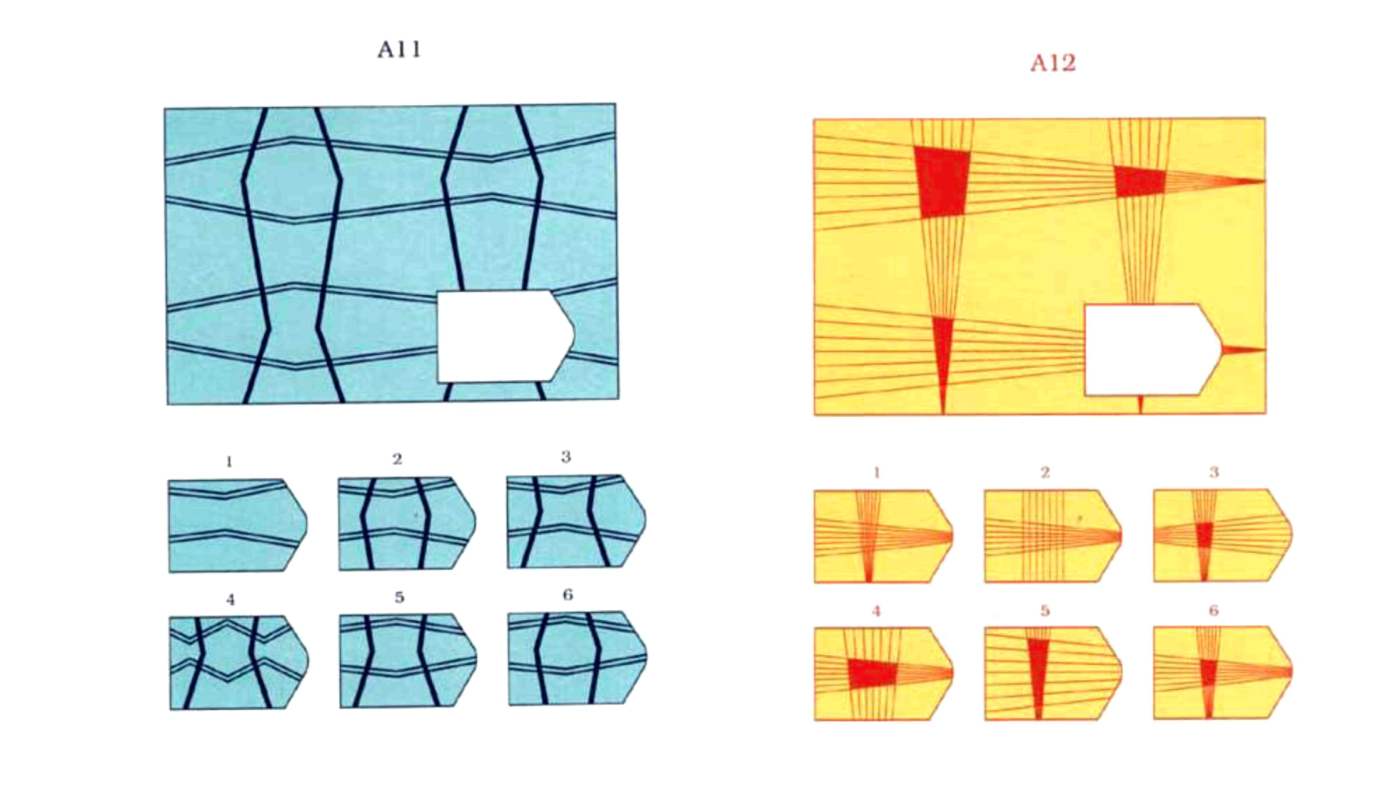 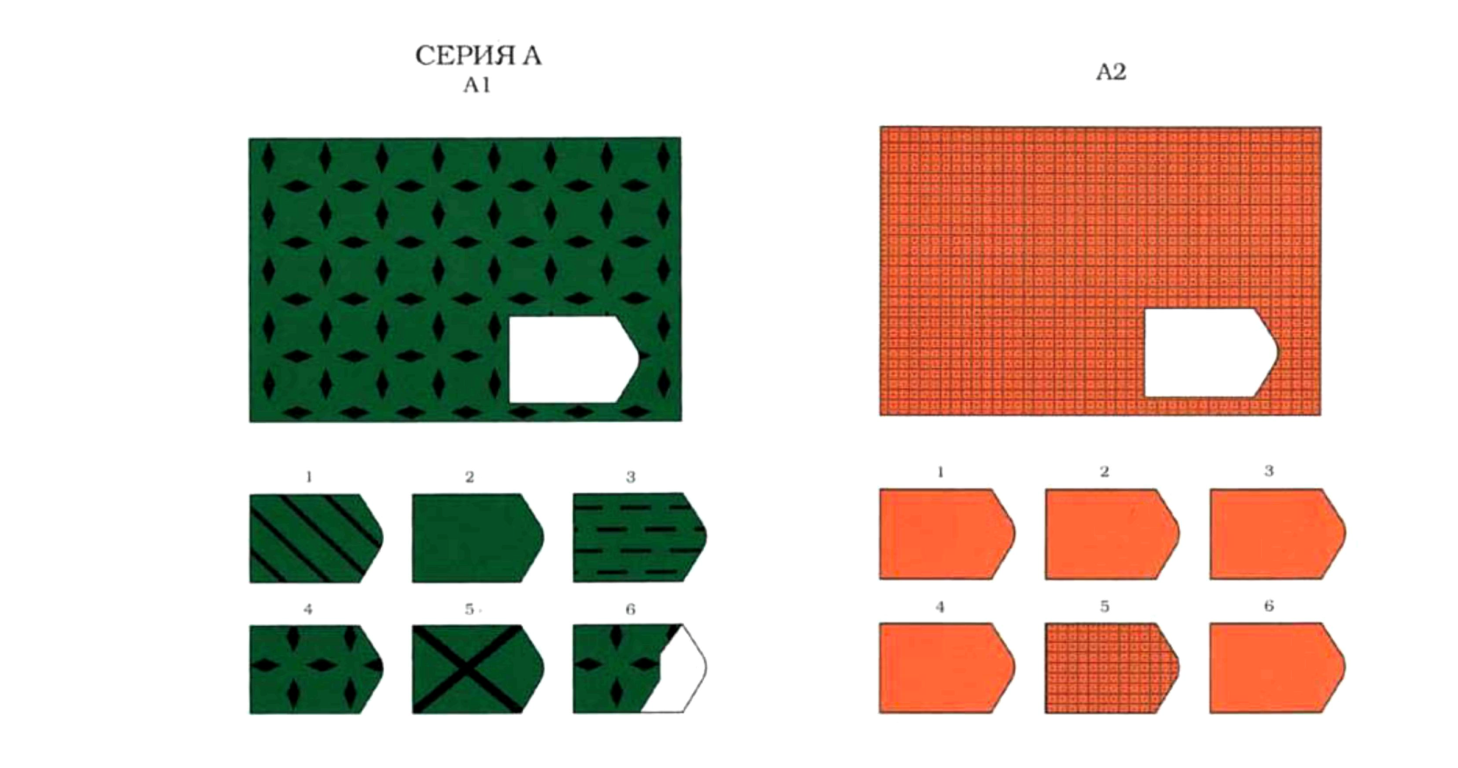 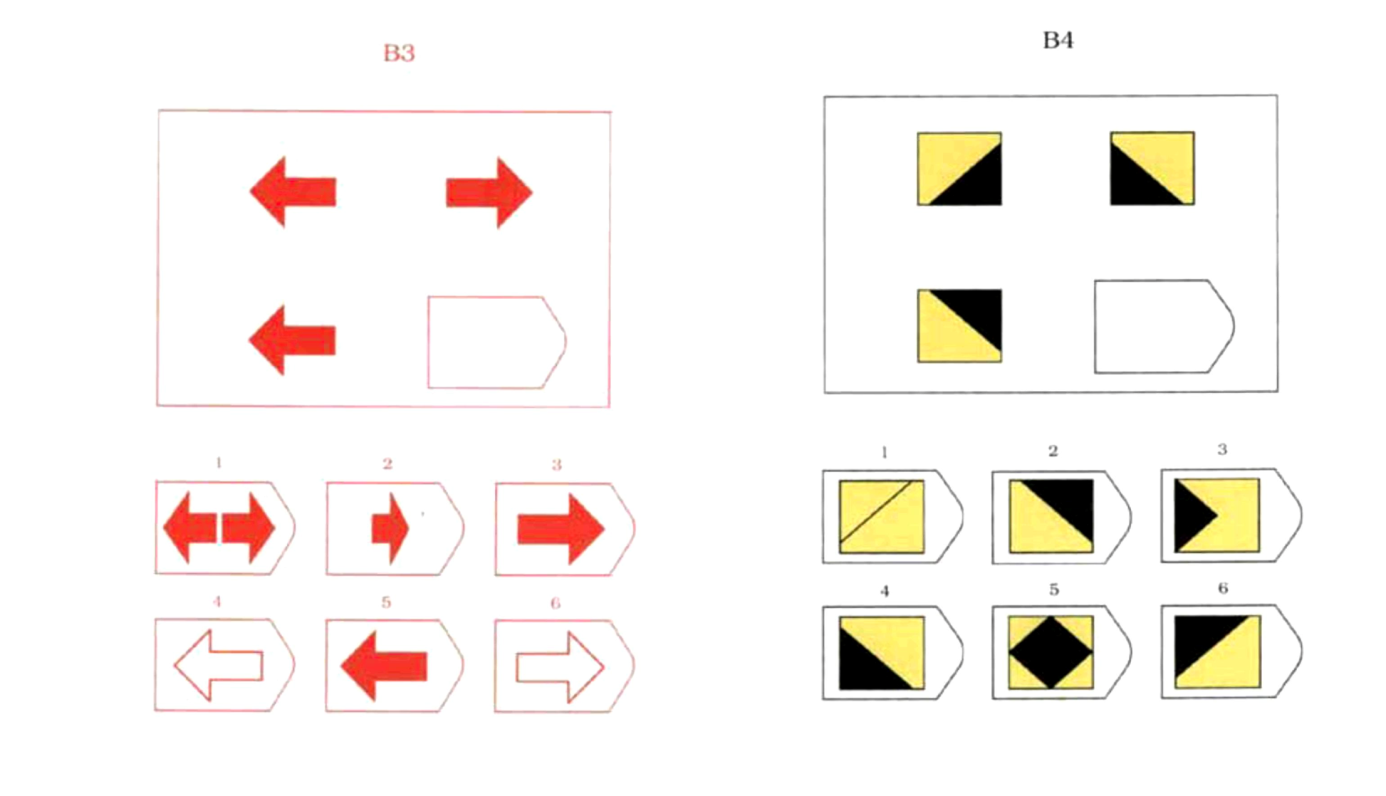 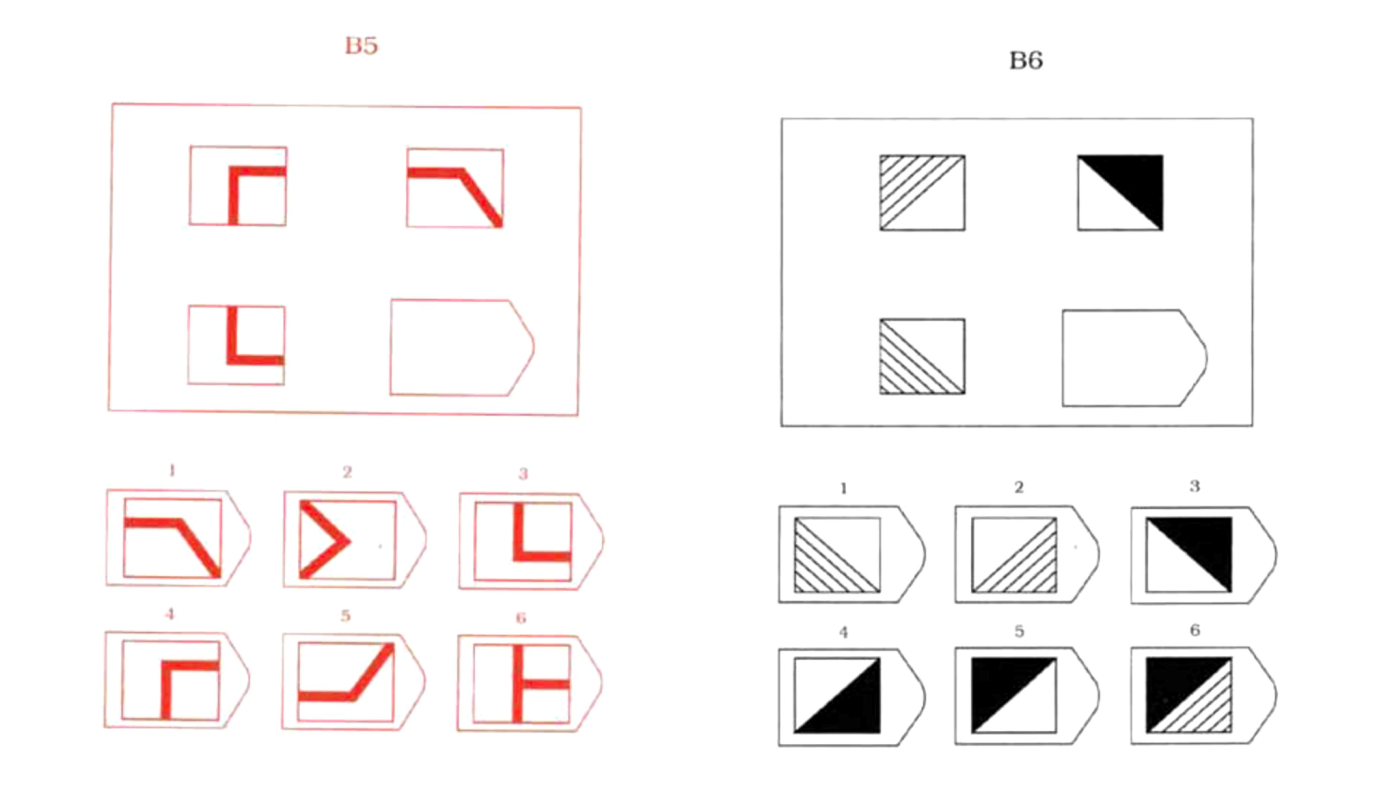 Разработка развивающих материалов
02
Психокоррекционный блок
Цель: формирование и развитие познавательных психических процессов, посредством развития мыслительных операций.
Используемые методы и методики: развивающие задания и упражнения на развития мыслительных операций:
сравнение изображений и предметов;
назови признаки предмета;
найди отличия;
группировка предметов по заданной классификации;
опиши предмет по схеме;
загадки, ребусы;
составление сюжетных рассказов по картинкам или набору слов;
Этапы реализации
Этапы реализации
03
Оценочный блок
Цель: выявление динамики психического развития воспитанников за учебный год (мониторинг).
Используемые методы и методики:
Наблюдение;
Беседа (с педагогами и родителями);
Экспериментально-психологические методики.
Результаты внедрения
- экспериментальная группа превосходит контрольную при оценке различий между двумя выборками по уровню развития операций и форм мышления: определение понятий, объяснение причин, выявление сходства и различий в объектах;
экспериментальная группа превосходит контрольную при оценке различий между двумя выборками по уровню развития способностей обучающихся к обобщению и абстрагированию, умению выделять существенные признаки, как при исключении понятий, так и при их обобщении;
экспериментальная группа превосходит контрольную при оценке различий между двумя выборками по уровню развития формы мышления – аналогии.
Благодарю за внимание!